Student-Athlete        Well-Being
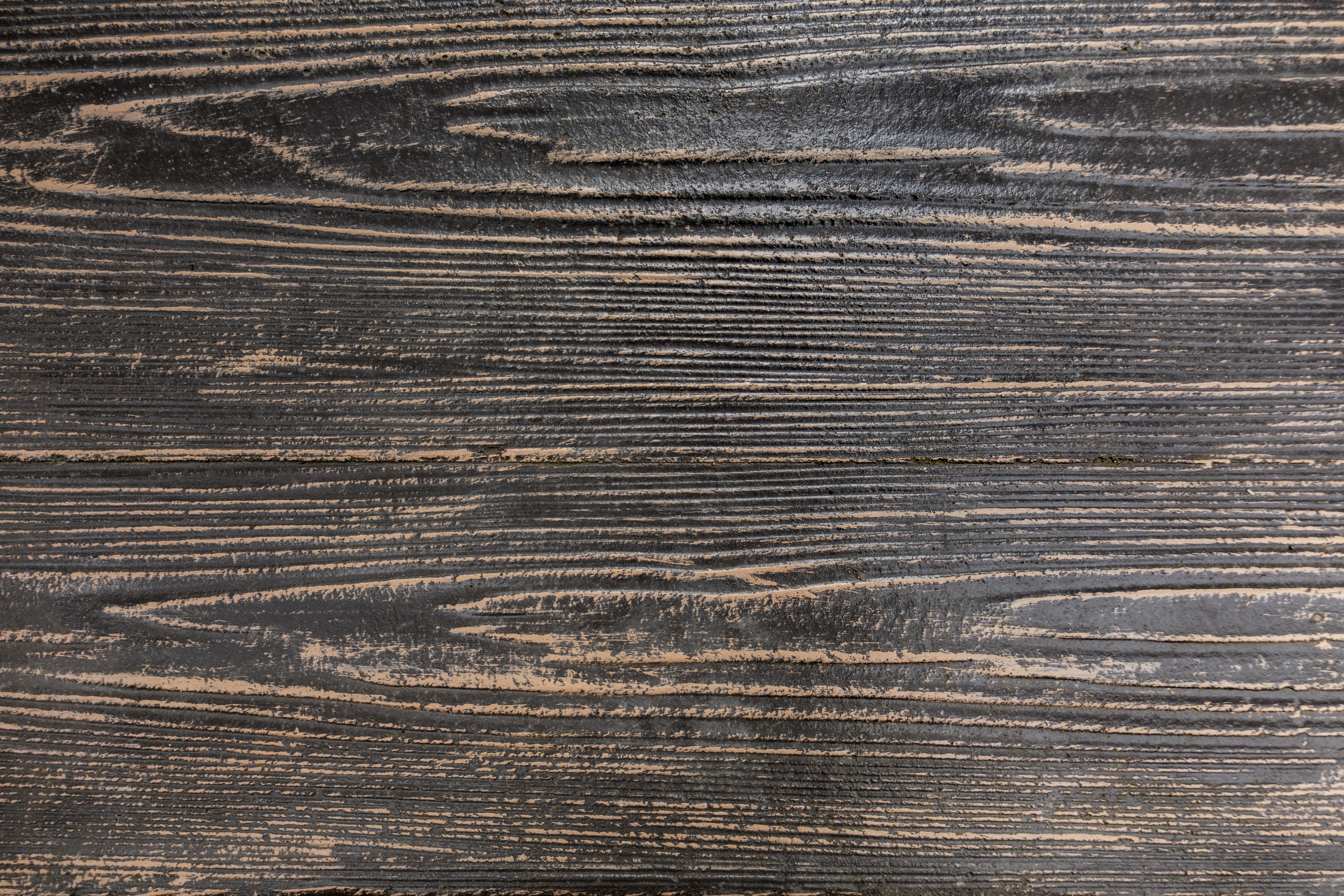 Student- Athlete Well-Being - UWYOProgramming & Response
Offerings: individual & group therapy, well-being classes, workshops, team building, crisis intervention, safety planning, screenings, assessments, training.
Continuum of Care: 
UWYO Courses, well-being/E7220 semester offerings, pandemic specific sessions
Team building, well-being team sessions, relational problem solving
Short-term, solution-focused, single-session therapy
Treatment plan focused individual care; diagnosis driven well-being plans
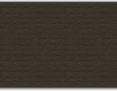 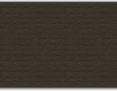 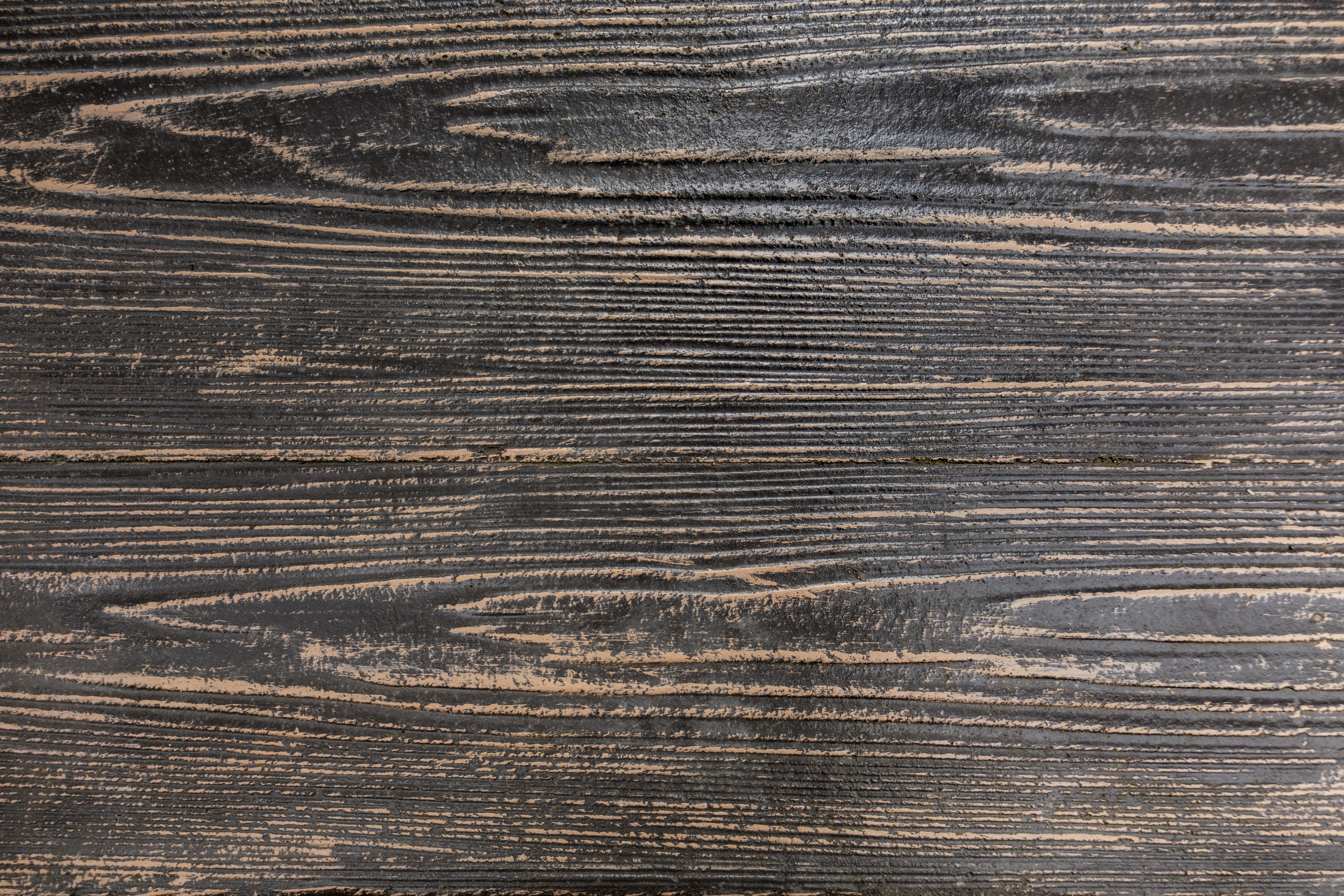 Data & Trends2020
January – December 2020:
80+ Group, Class, Team Sessions
1100+ Individual Sessions 
Mental Health First Aid – staff training
86% - Student-athletes engaged in well-being programming and services over the spring, summer and fall semesters of 2020. 
17 Teams participated in well-being/pandemic specific programming prior to Fall 2020 Semester
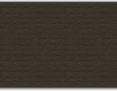 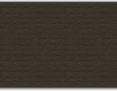 Athletic Academics
2019-2020 Athletic Academic Achievements
GPA
All Wyoming Students – 3.17
Student-Athletes – 3.302

Academic Progress Rate
Single Year Average Score – 990
Federal Graduation Rate
All Wyoming Students – 56%
Student-Athletes – 71%

Graduation Success Rate
Student-Athletes – 91%